Sunday, September 6, 2020 - PM
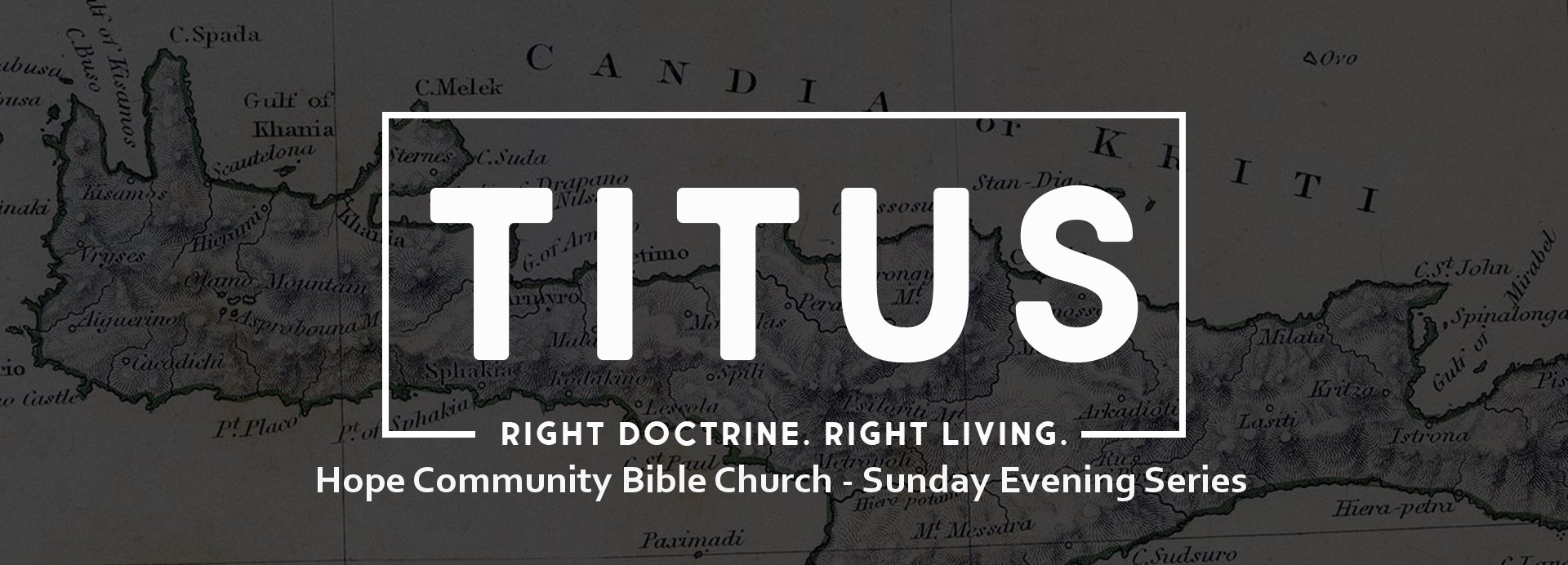 Right Doctrine – Right Living - Introduction
Titus 1:1-4 (Part 2)
Right Doctrine – Right Living – Titus
Titus 1:1-4
1 Paul, a bond-servant of God and an apostle of Jesus Christ, for the faith of those chosen of God and the knowledge of the truth which is according to godliness, 2 in the hope of eternal life, which God, who cannot lie, promised long ages ago, 3 but at the proper time manifested, even His word, in the proclamation with which I was entrusted according to the commandment of God our Savior, 4 To Titus, my true child in a common faith: Grace and peace from God the Father and Christ Jesus our Savior.
Right Doctrine – Right Living
Right Doctrine – Right Living
Living godly in the present age (Titus 2:12) requires being:
Saved by the grace of God;
Engaged in good deeds to the glory of God;
Committed to the Church of God.
Right Doctrine – Right Living
Right Doctrine – Right Living
Living godly in the present age requires being saved by the grace of God.
Salvation is from the Lord; not from men (See Jonah 2:7-9; Psalm 3:8; Revelation 19:1)
It requires coming to “the knowledge of the truth” (1b)
It is “the hope of eternal life” (2a)
Right Doctrine – Right Living – Titus
Ephesians 1:4, 11
Ephesians 1:4
just as He [God the Father] chose us in Him [Jesus Christ] before the foundation of the world, that we would be holy and blameless before Him. 
 
Ephesians 1:11
also we have obtained an inheritance, having been predestined according to His purpose who works all things after the counsel of His will…
Right Doctrine – Right Living – Titus
William Barclay
The Christian gospel does not in the first place offer men an intellectual creed or a moral code; it offers them life, the very life of God.
Right Doctrine – Right Living
Right Doctrine – Right Living
Living godly in the present age requires being saved by the grace of God.
Salvation is from the Lord; not from men (1-2)
Salvation is “heard” through the proclamation of the gospel (3)
The proclamation
The promise
Acts 13:48
John 6:37-40
Right Doctrine – Right Living – Titus
Romans 3:10-18
10 as it is written, "THERE IS NONE RIGHTEOUS, NOT EVEN ONE; 11 THERE IS NONE WHO UNDERSTANDS, THERE IS NONE WHO SEEKS FOR GOD; 12 ALL HAVE TURNED ASIDE, TOGETHER THEY HAVE BECOME USELESS; THERE IS NONE WHO DOES GOOD, THERE IS NOT EVEN ONE." 13 "THEIR THROAT IS AN OPEN GRAVE, WITH THEIR TONGUES THEY KEEP DECEIVING," "THE POISON OF ASPS IS UNDER THEIR LIPS"; 14 "WHOSE MOUTH IS FULL OF CURSING AND BITTERNESS"; 15 "THEIR FEET ARE SWIFT TO SHED BLOOD, 16 DESTRUCTION AND MISERY ARE IN THEIR PATHS, 17 AND THE PATH OF PEACE THEY HAVE NOT KNOWN." 18 "THERE IS NO FEAR OF GOD BEFORE THEIR EYES."
Right Doctrine – Right Living – Titus
Romans 8:6-8
6 For the mind set on the flesh is death, but the mind set on the Spirit is life and peace, 7 because the mind set on the flesh is hostile toward God; for it does not subject itself to the law of God, for it is not even able to do so, 8 and those who are in the flesh cannot please God.
Right Doctrine – Right Living – Titus
1 Corinthians 9:16-17
16 For if I preach the gospel, I have nothing to boast of, for I am under compulsion; for woe is me if I do not preach the gospel. 17 For if I do this voluntarily, I have a reward; but if against my will, I have a stewardship entrusted to me.
Right Doctrine – Right Living
Right Doctrine – Right Living
Living godly in the present age requires being saved by the grace of God.
Salvation is from the Lord; not from men (1-2)
Salvation is “heard” through the proclamation of the gospel
Salvation by grace results in peace with God (4)
“Therefore, having been justified by faith, 
we have peace with God through our Lord Jesus Christ.”
Romans 5:1
Sunday, September 6, 2020 - PM
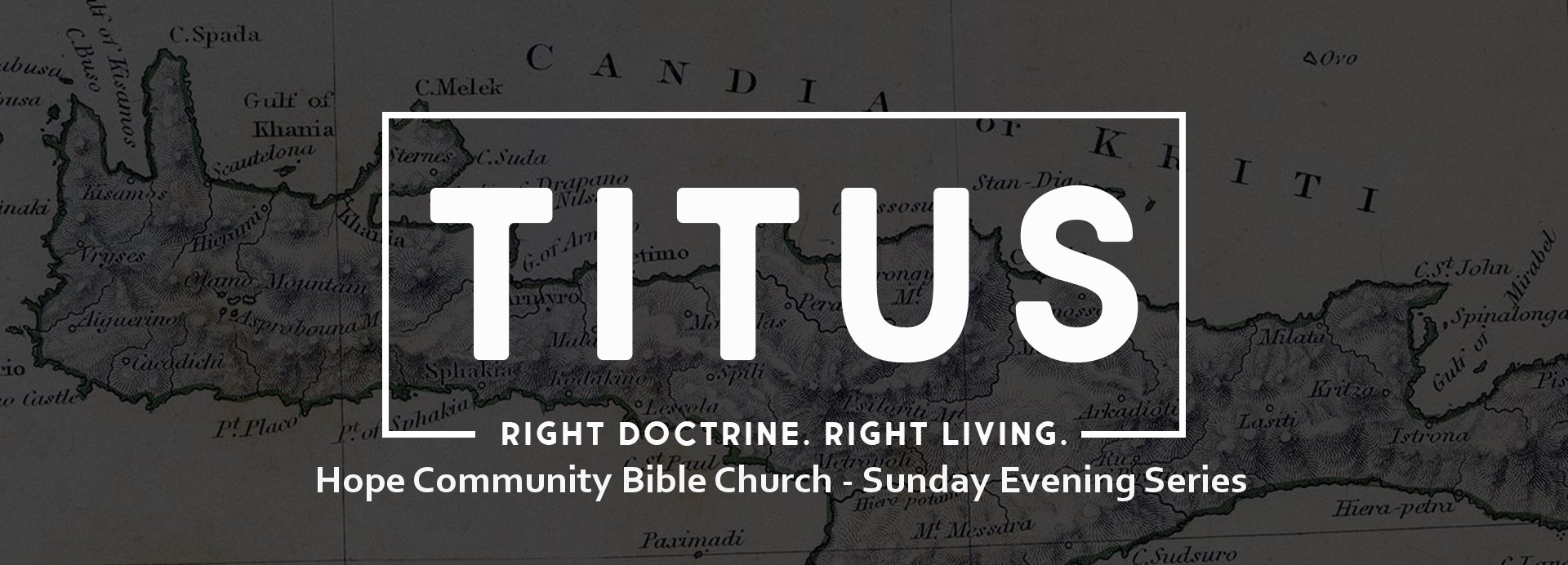 Right Doctrine – Right Living - Introduction
Titus 1:1-4 (Part 2)